THSLL South Class D
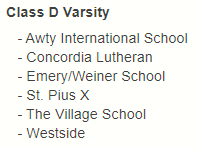 REGULAR SEASON PLAY:
You must play every team in the division once. If you play a team twice, you must designate which game will count as the district game. Tie breakers, listed in priority are head to head, goals for against division opponents, goals against division opponents, coin flip.
THSLL South Class D Playoffs

All Teams Make The Playoffs

Six Team Playoff

Teams are Seeded by Divisional Standing

The City Champion makes the State Playoffs
THSLL South Class D Playoffs
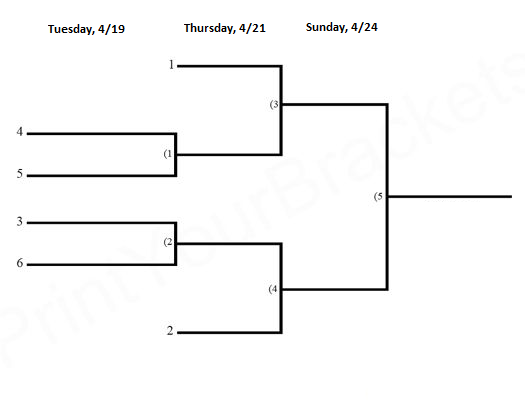 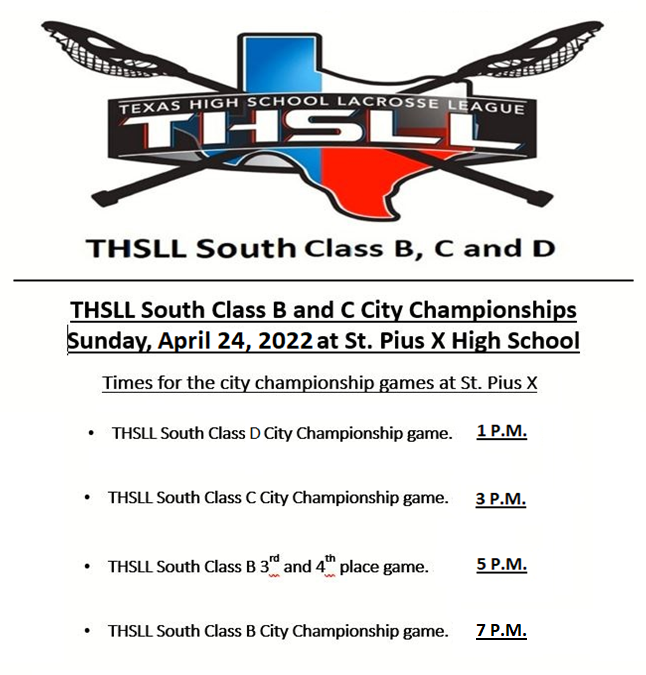 THSLL South All Star Games:
Sunday, May 15, 2022, Stratford will host
 
  12:30 PM: THSLL South Class D All Star game.

2:45 PM: THSLL South Class C All Star game.
 
  5:00 PM: THSLL South Class B All Star game.